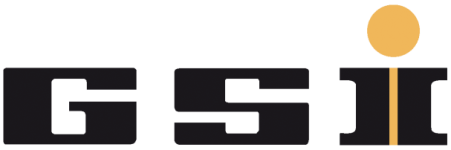 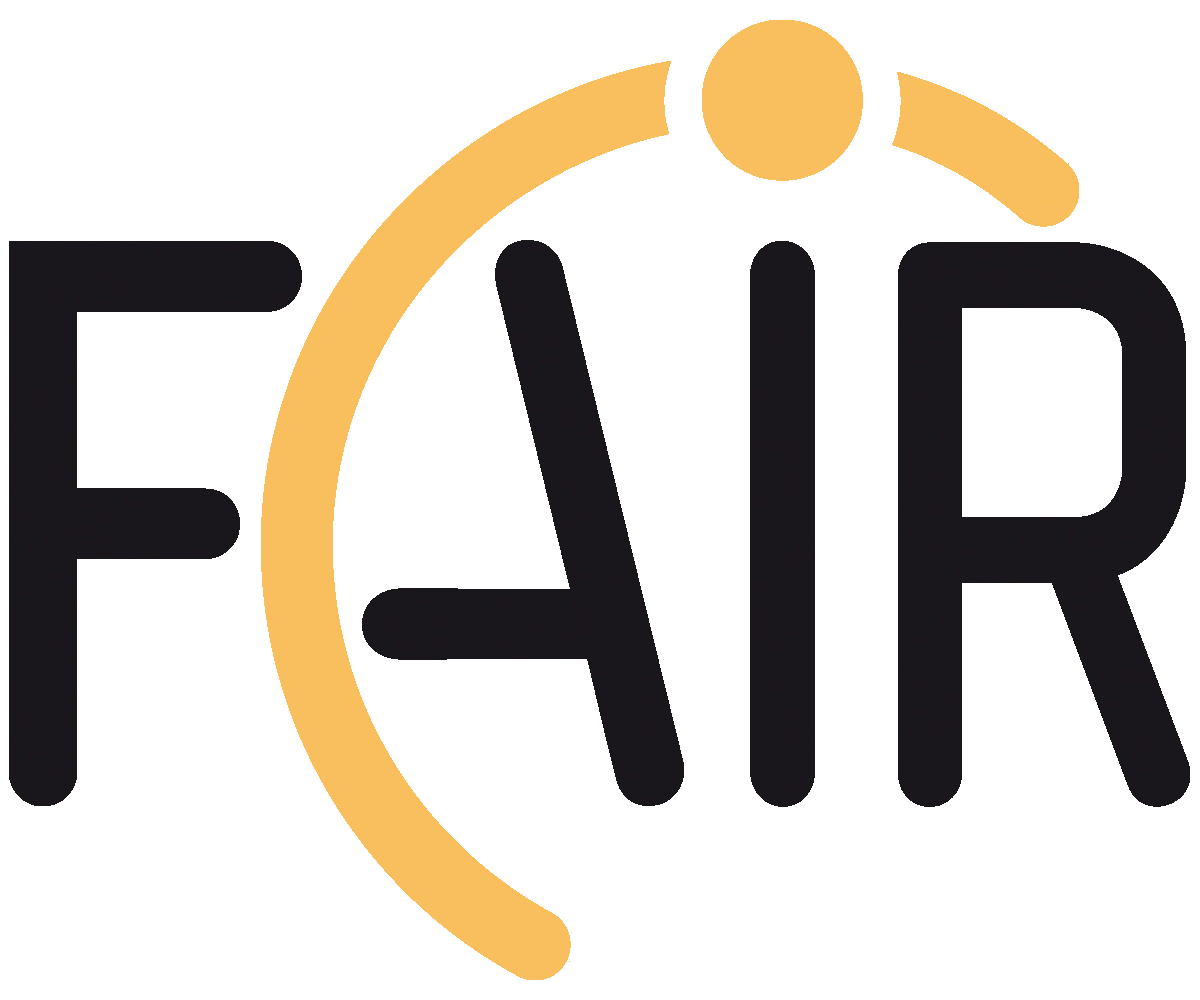 Reconstructing Radiator Plates for the Barrel DIRC
Marko Zühlsdorf1,2
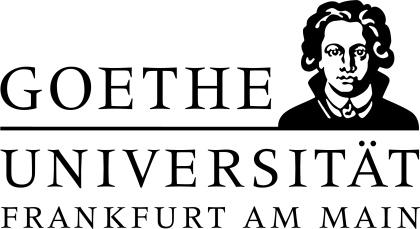 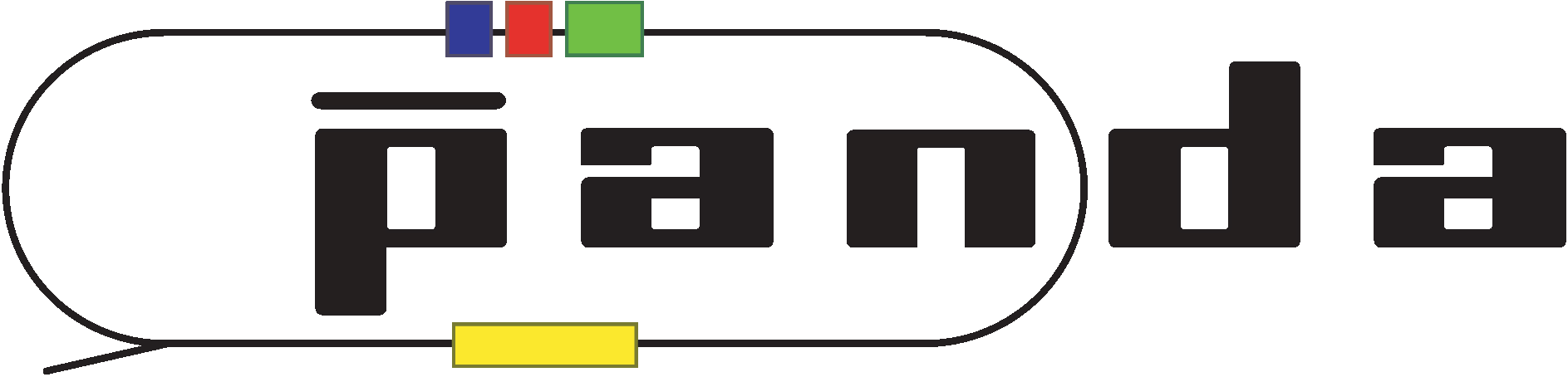 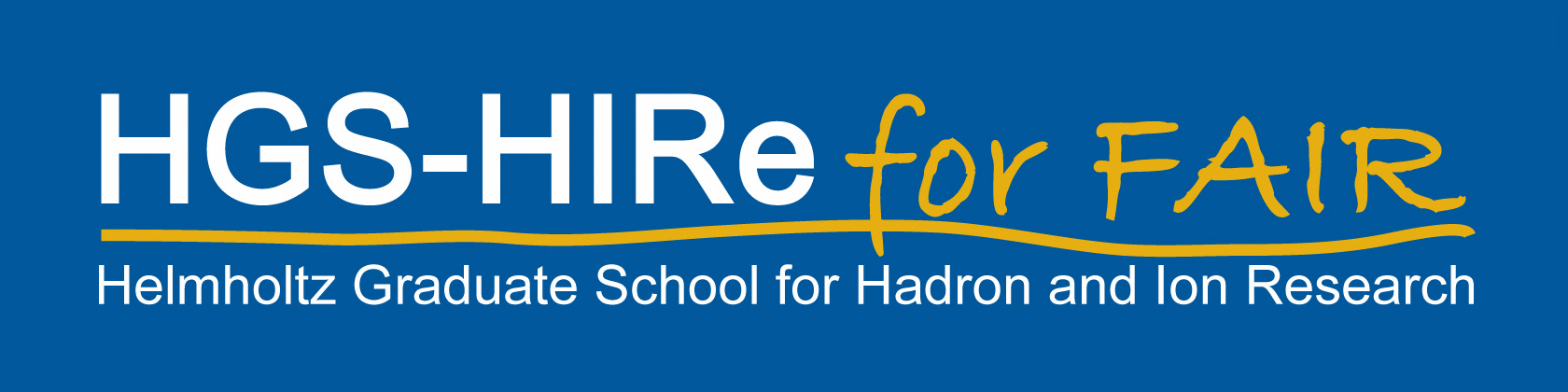 1GSI Helmholtzzentrum für Schwerionenforschung GmbH, Darmstadt
2Goethe-Universität Frankfurt
DIRC Design Options
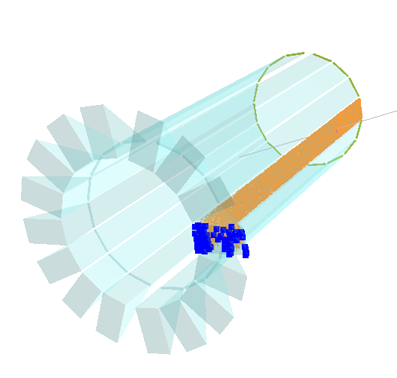 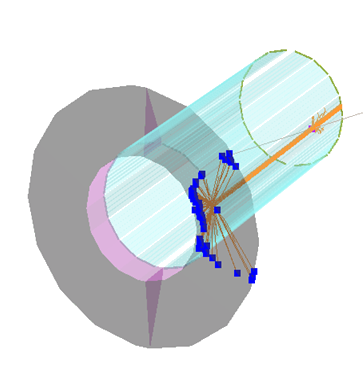 use 1 wide plate Instead of 5 bars per segment
 fewer pieces to be polished
 requirements for optical quality of side surfaces less severe due to fewer side reflections

	significant cost reduction

What about PID performance?
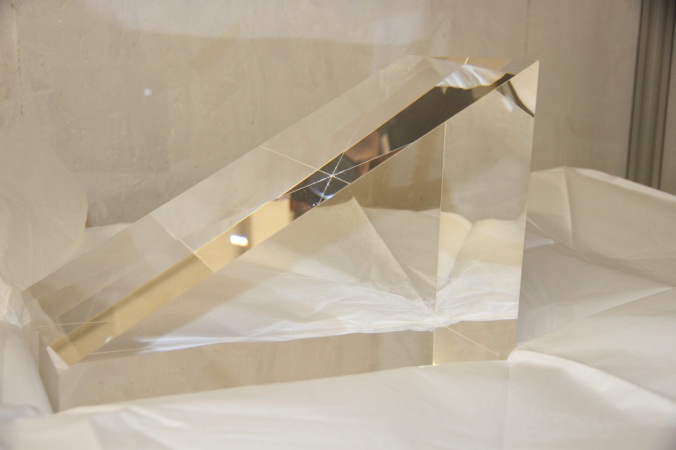 Synthetic fused silica instead of mineral oil as material for expansion volume
one prism per DIRC segment
better optical properties than oil
30 cm
06/25/2013
PANDA Collaboration Meeting -- GSI 2013
2
Reconstruction via Look-Up-Table
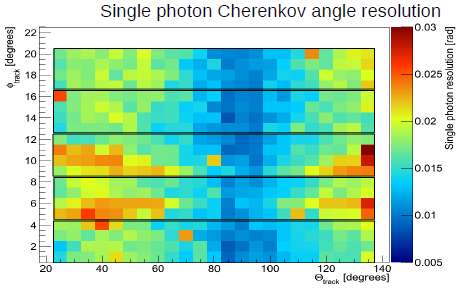 Maria (PANDA CM, Dec12):
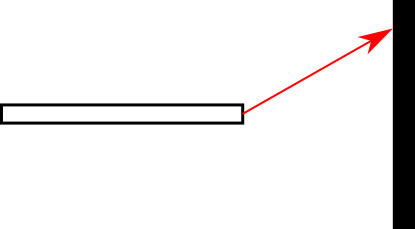 x
radiator
top view
detection plane
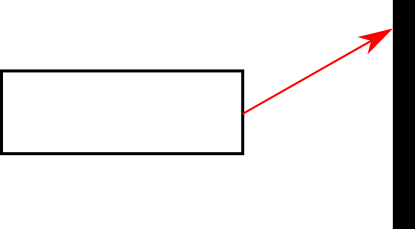 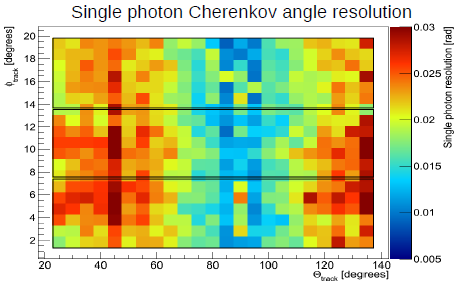 z
Reconstruction gets harder with wider radiator as width contribution to θC-resolution is not negligible anymore
06/25/2013
PANDA Collaboration Meeting -- GSI 2013
3
Geometrical Reconstruction
DIRC Observables:
photon hit coordinates (x and y)
hit time
BaBar-DIRC type reconstruction takes bar exit as point source and uses look-up-tables where photon angles in 2 dimensions are stored to reconstruct Cherenkov angle
 When using a wide plate a point source assumption is valid only in the  ‘side’-projection where radiator thickness is the same for bar and plate
Idea: factorized reconstruction
 Use look-up-table for side-projection (BaBar type)
 Fully reconstruct propagation path in top-projection
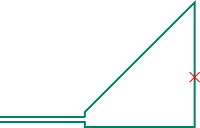 side-view
y
expansion volume (EV)
radiator
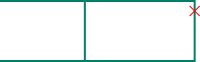 top-view
x
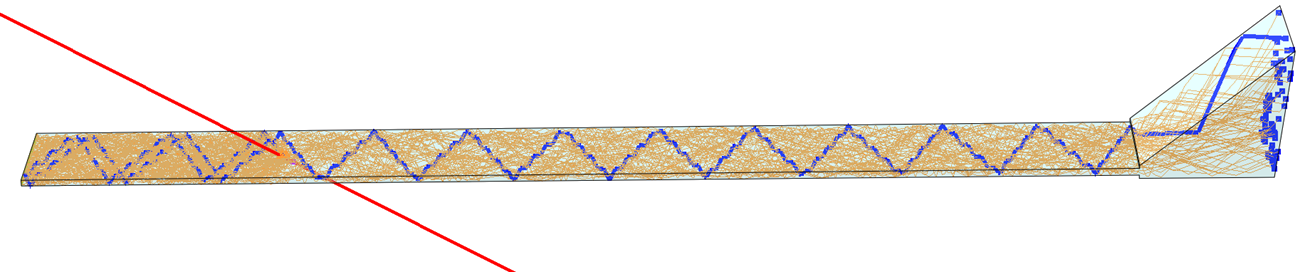 06/25/2013
PANDA Collaboration Meeting -- GSI 2013
4
Reconstruction – ‘side’-projection
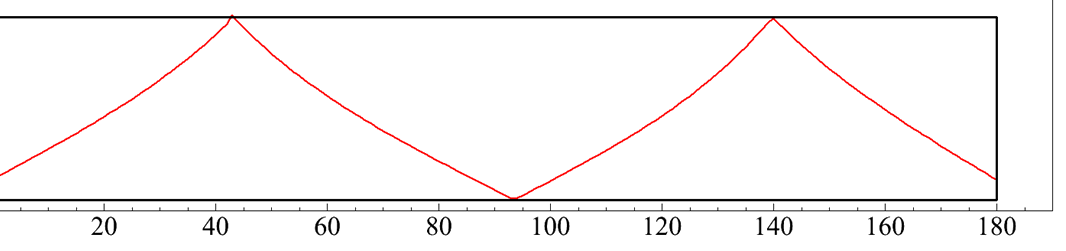 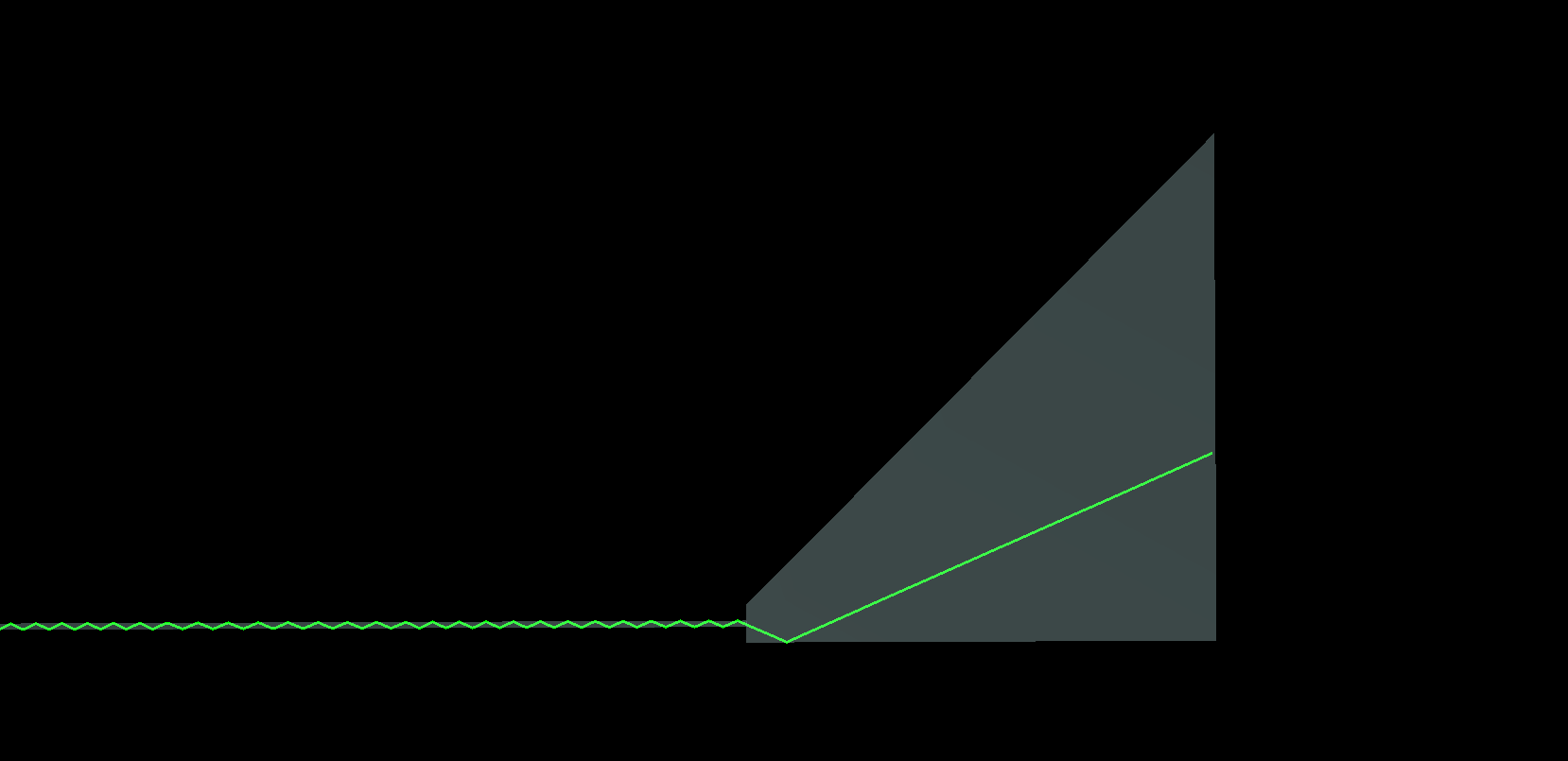 γ
γ [°]
read out plane
thin plate (2 mm)
no pixels
thin plate (2 mm)
reconstructed angle - true MC angle
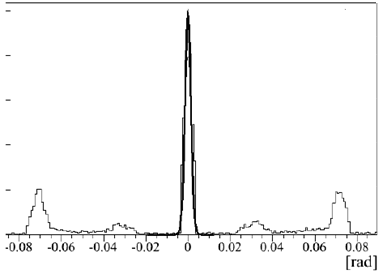 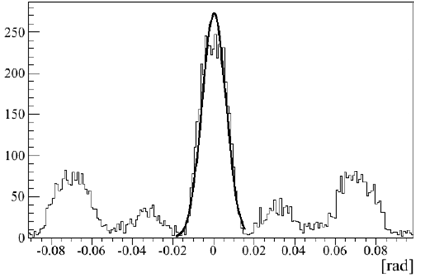 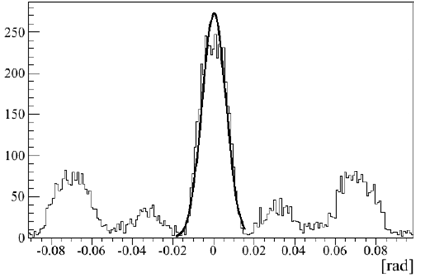 σ ≈ 1.4 mrad
σ ≈ 6 mrad
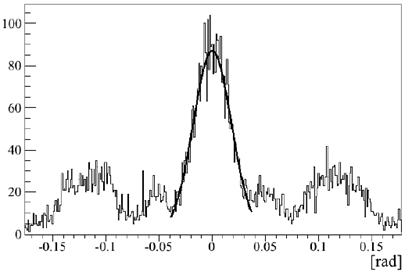 Thickness: 17mm
Pixel size: 6.5mm
σ ≈ 18 mrad
γRec-γMC
γRec-γMC
Reconstruction behaves as expected when changing DIRC parameters
γRec-γMC
06/25/2013
PANDA Collaboration Meeting -- GSI 2013
5
Reconstruction – ‘top’-projection
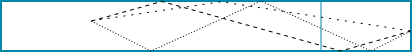 Possible paths in wavelength range are treated as ambiguities
EV
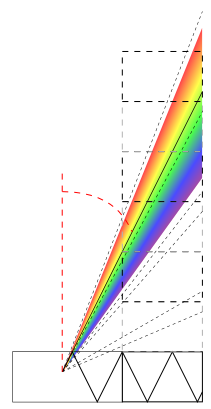 z0
T
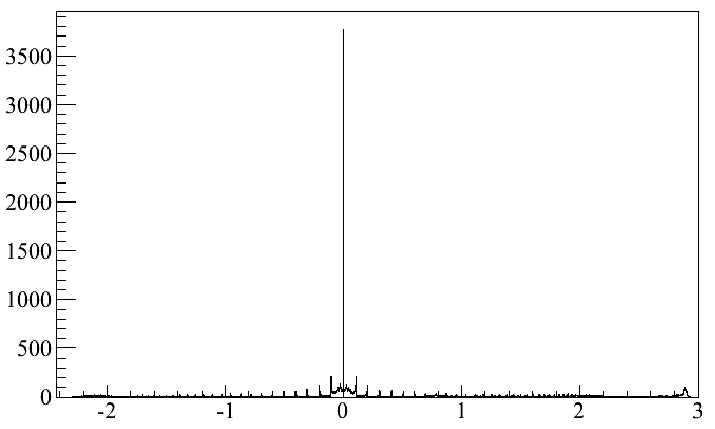 αRec-αMC
no pixels
perfect z0
[rad]
06/25/2013
PANDA Collaboration Meeting -- GSI 2013
6
Geometrical Reconstruction - results
Muons, 35° θTrack, 2 GeV/c
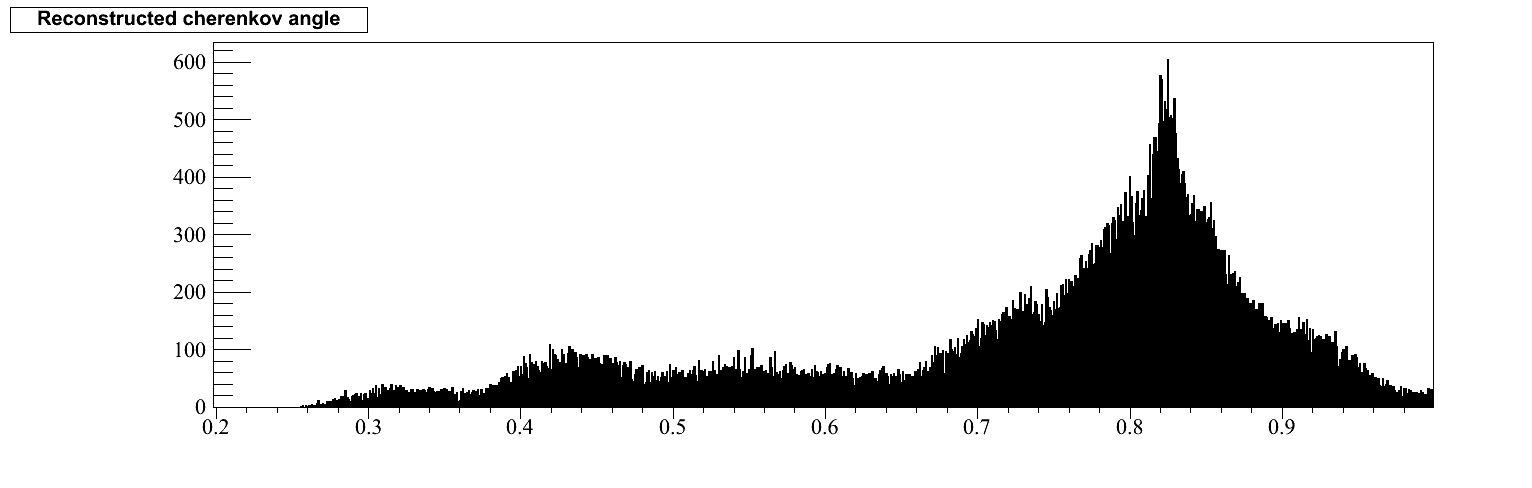 plate thickness: 17 mm
wavelength range: 300-700 nm
pixel size: 6.5 mm
θC [rad]
peak visible at the right position
large number of ambiguities gives a poor signal/background ratio
bad single photon Cherenkov angle resolution
06/25/2013
PANDA Collaboration Meeting -- GSI 2013
7
Geometrical Reconstruction - results
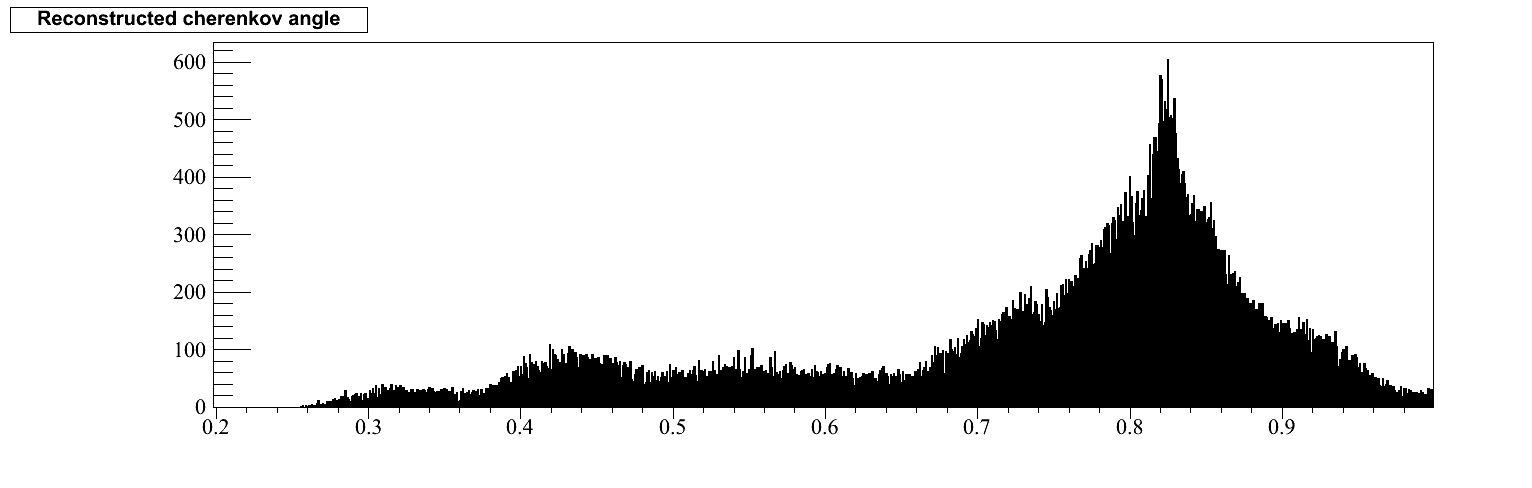 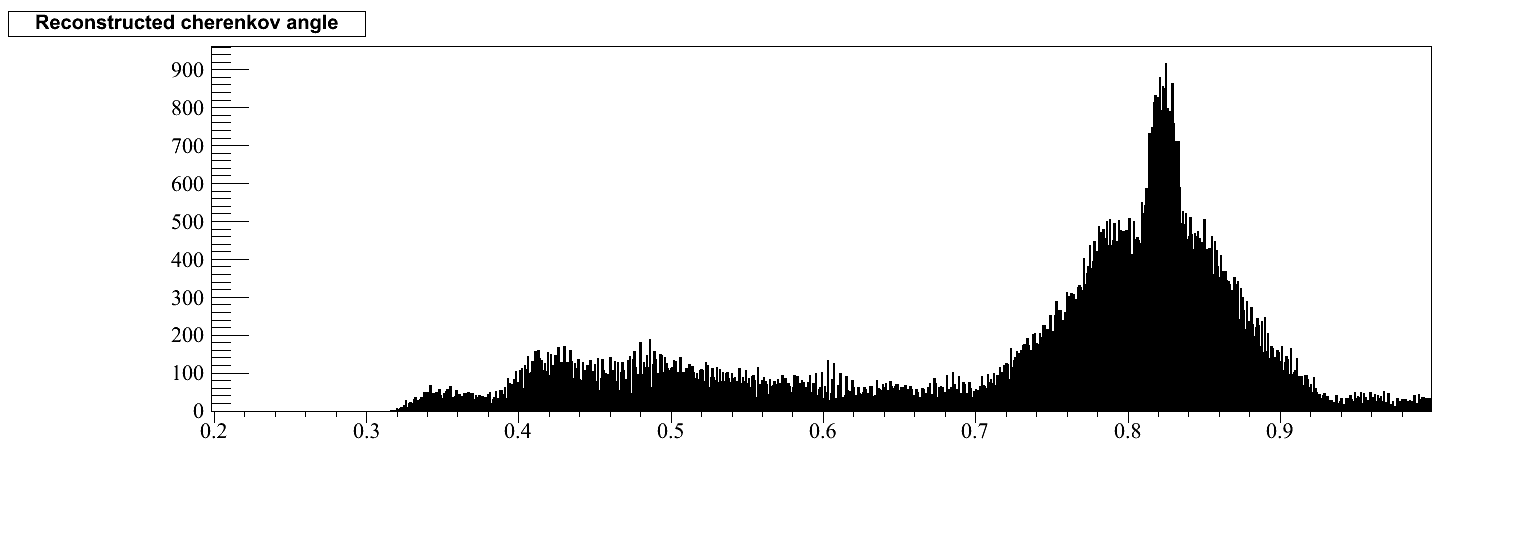 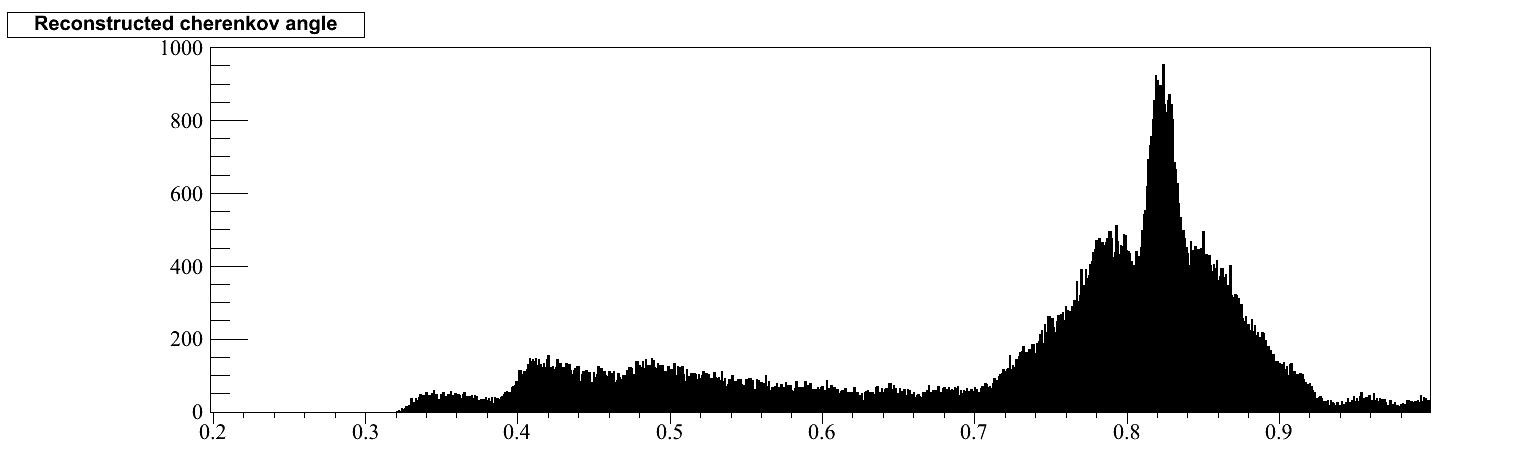 17 mm
300-700 nm
6.5 mm
2 mm
300-700 nm
6.5 mm
2 mm
300-700 nm
0 mm
θC [rad]
θC [rad]
θC [rad]
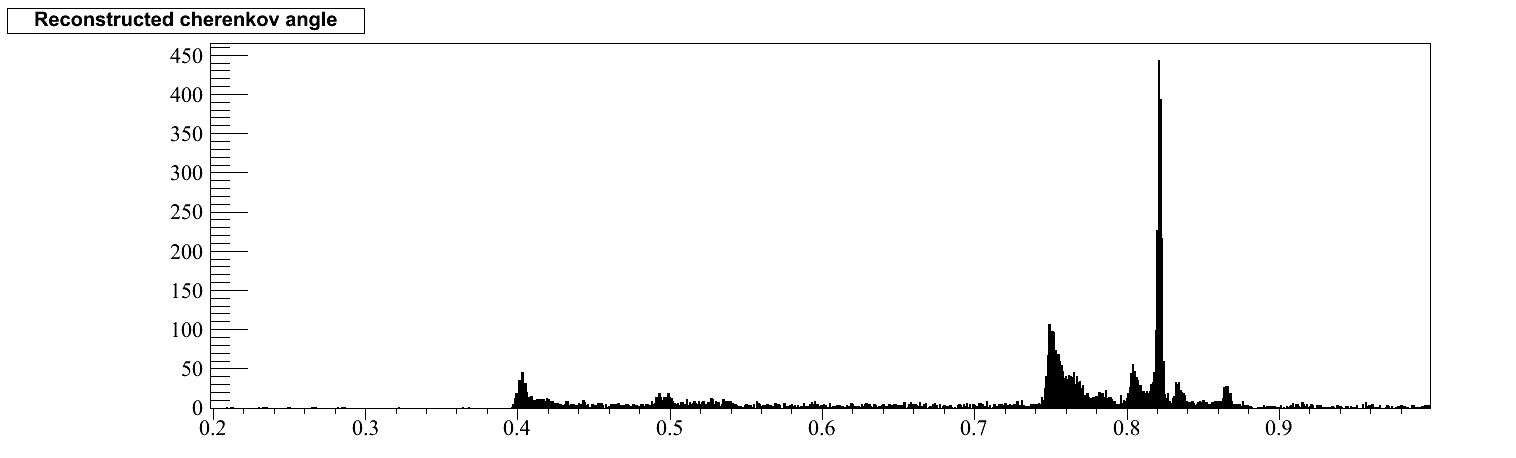 2 mm
398-402 nm
0 mm
Just by cutting deep into the photon wavelength band one can get a good resolution. 

The photon yield per track gets too small.
θC [rad]
06/25/2013
PANDA Collaboration Meeting -- GSI 2013
8
Alternative: Time based likelihood test
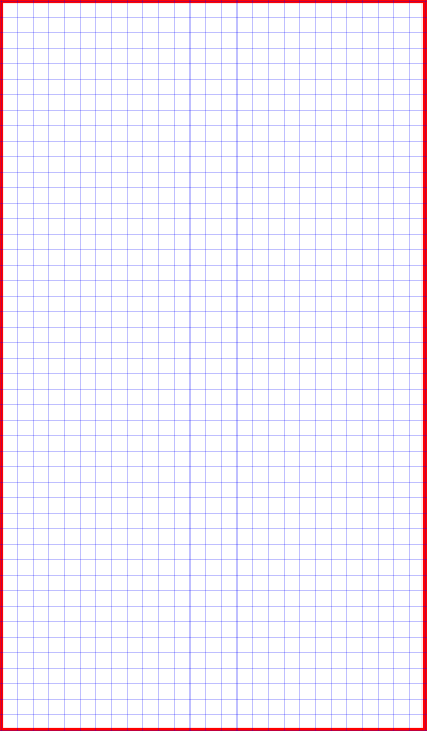 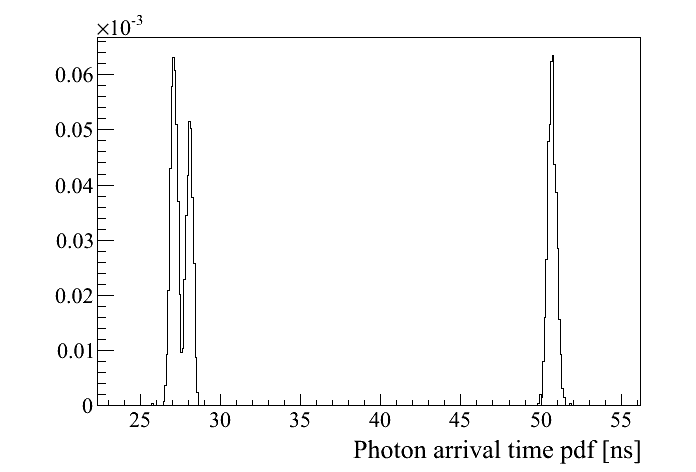 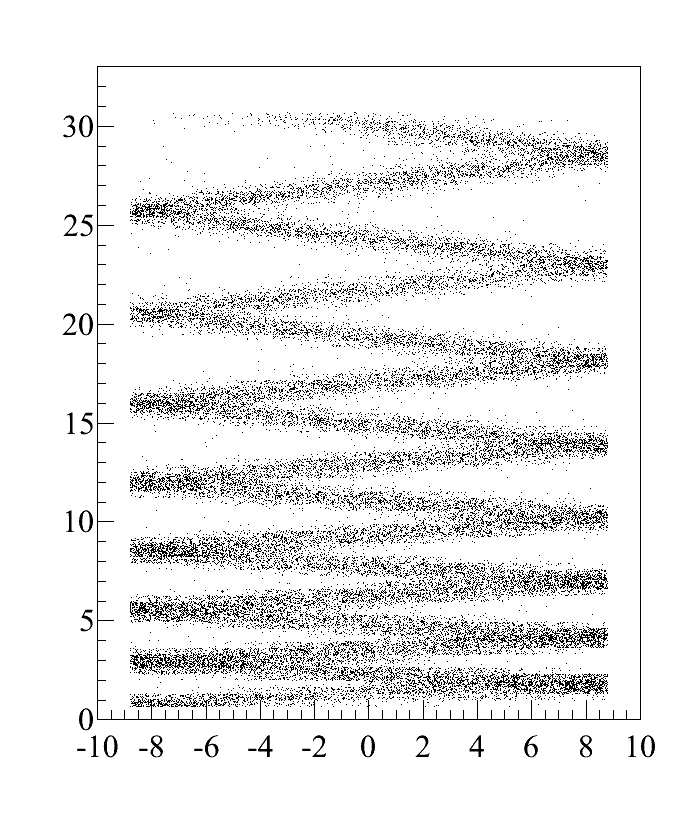 photodetector plane
Instead of geometrical θc-reconstruction:

Likelihoods based on the hit time probability distribution per pixel are calculated and compared for different particle hypotheses.
A ‘typical’ hit pattern in X-Y

(with some cuts to keep it simple)
Y
Each pixel has a specific hit time distribution (for a certain hypothesis H). 
If normalized they can be considered as propability density functions.
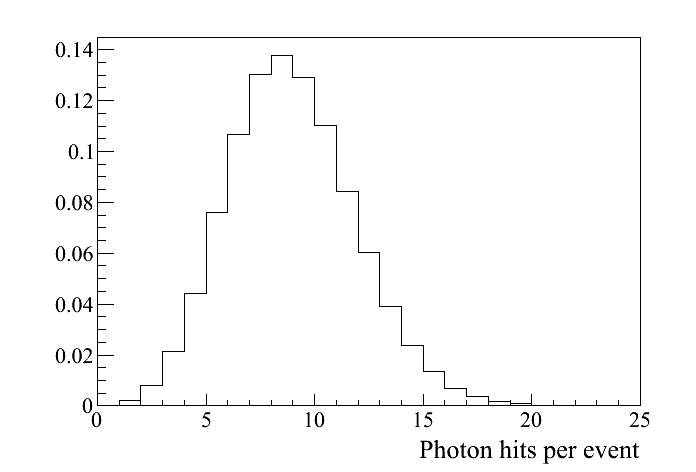 MCP-PMT
X
MC: 400 000 identical particles 
with identical event parameters
06/25/2013
PANDA Collaboration Meeting -- GSI 2013
9
Time based likelihood test: Example
1 GeV/c
3 GeV/c
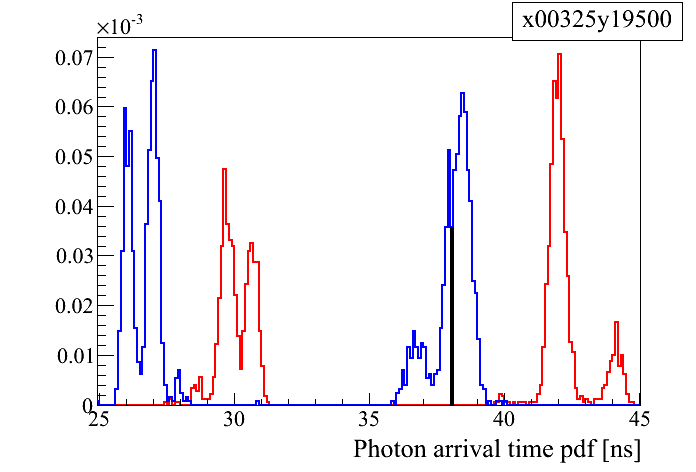 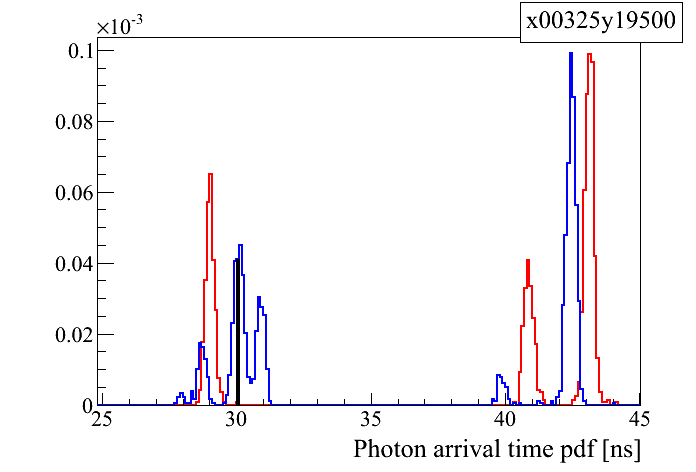 Blue: Kaon hypothesis
Red: Pion hypothesis
loop over all hits and multiply pdf values
 take the likelihood ratio for two competing hypotheses
 apply cut value to accept or reject hypothesis
06/25/2013
PANDA Collaboration Meeting -- GSI 2013
10
Time based likelihood test
thin plate (2mm)
no B-field
1000 particles tested (π+, K+)
θTrack = 35°
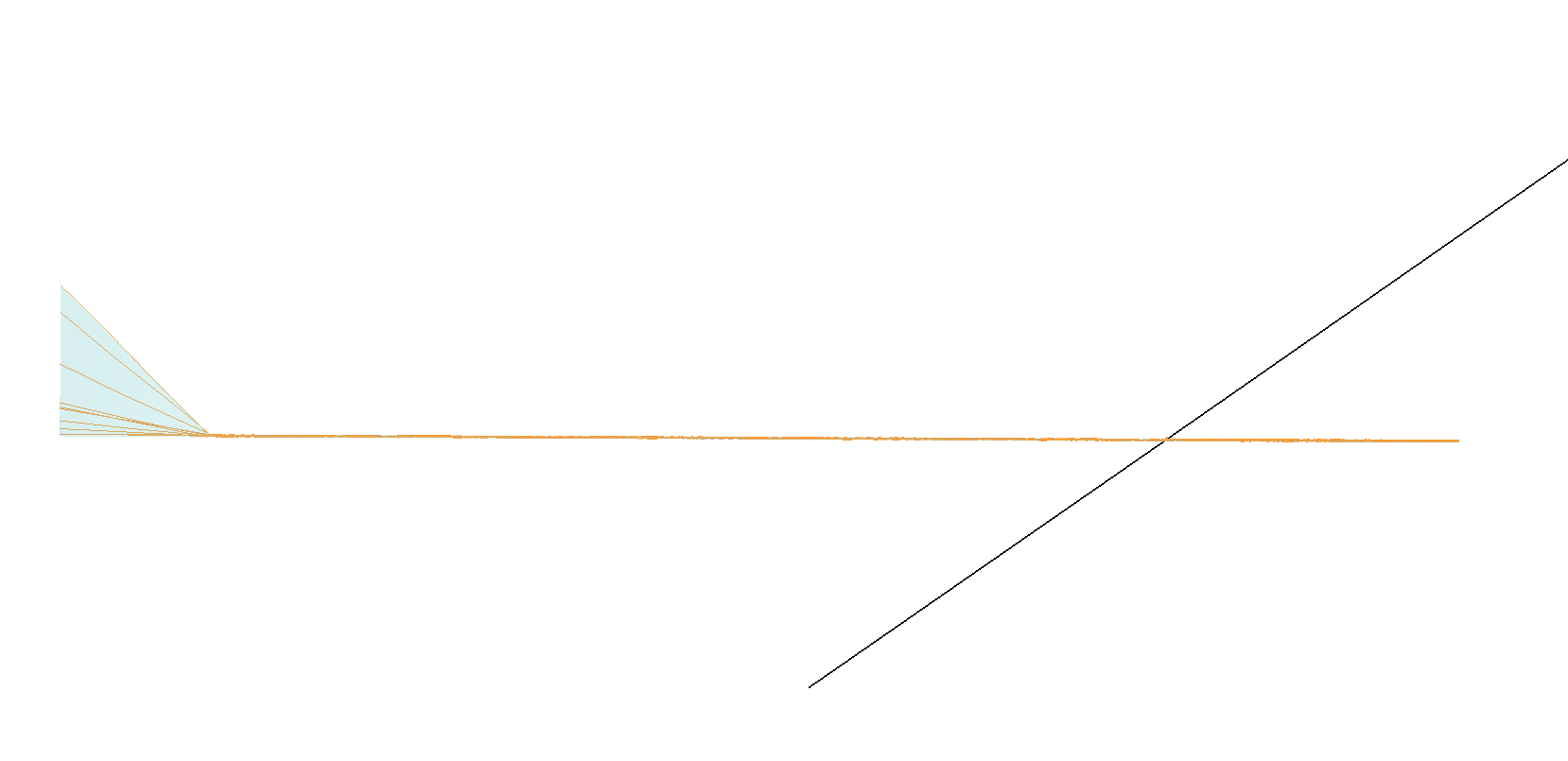 1 GeV/c
3 GeV/c
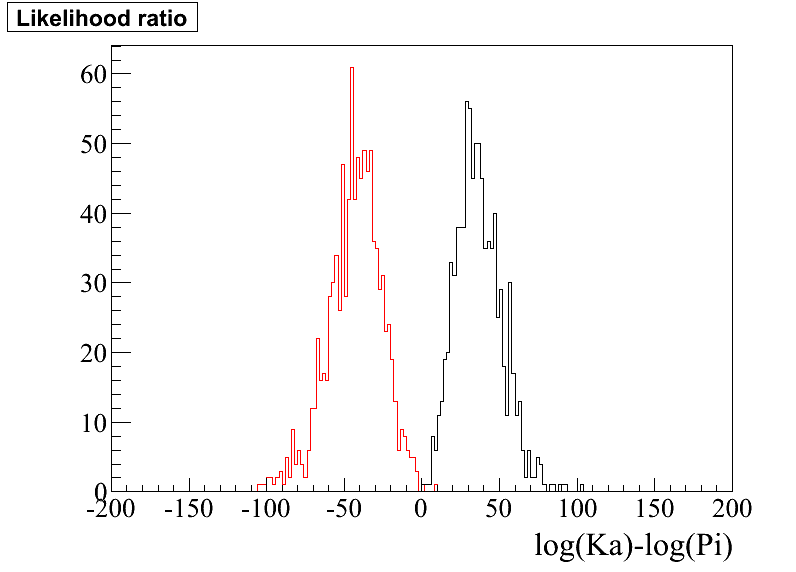 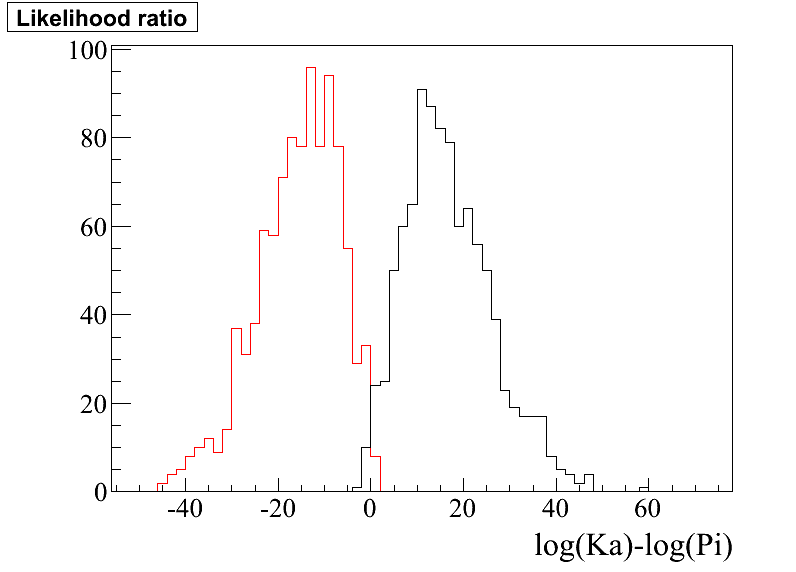 π+
K+
π+
K+
06/25/2013
PANDA Collaboration Meeting -- GSI 2013
11
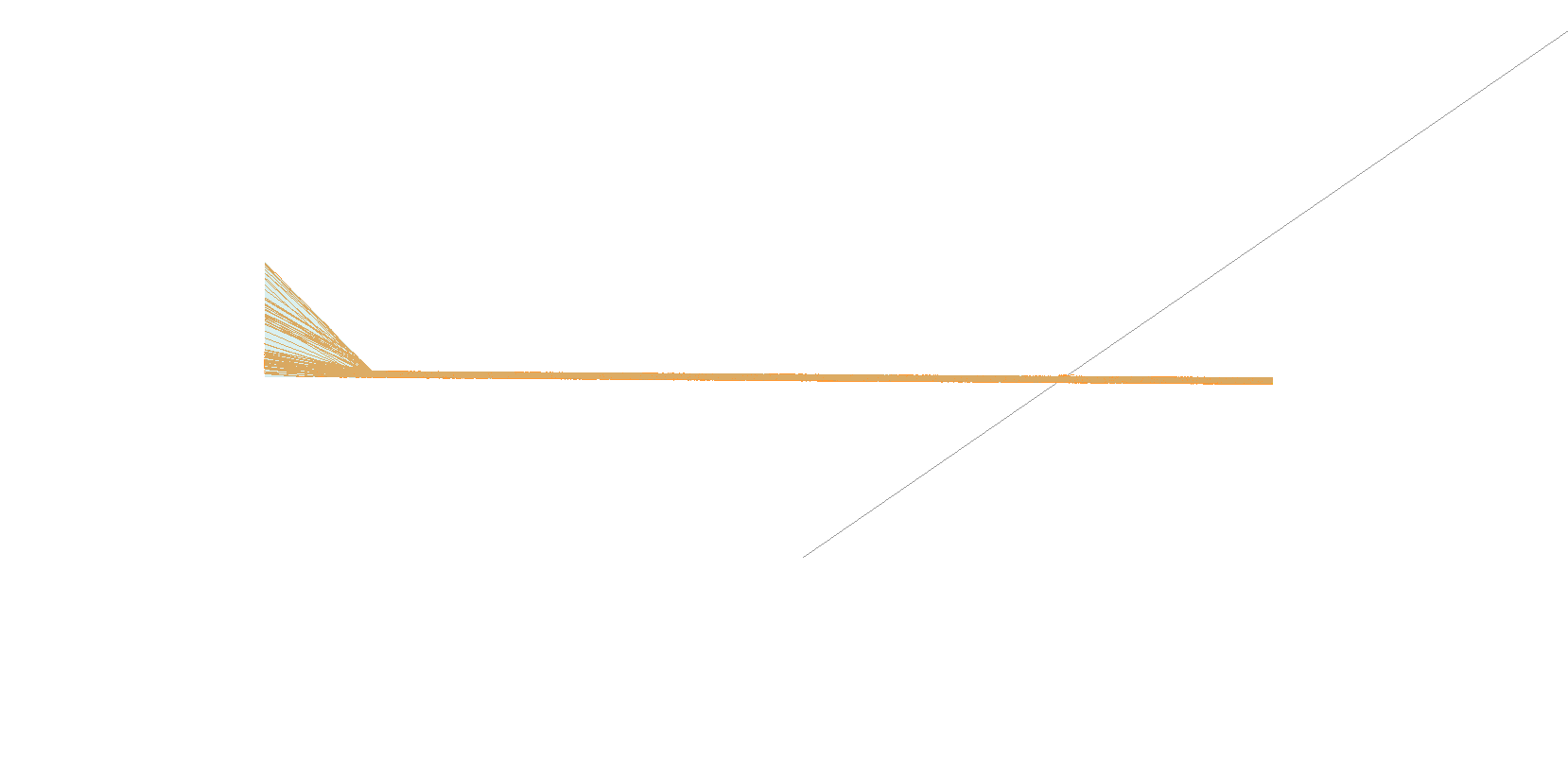 Time based likelihood test
thick plate (17mm)
B-field
1000 particles tested (π+, K+)
θTrack = 35°
1 GeV/c
3.5 GeV/c
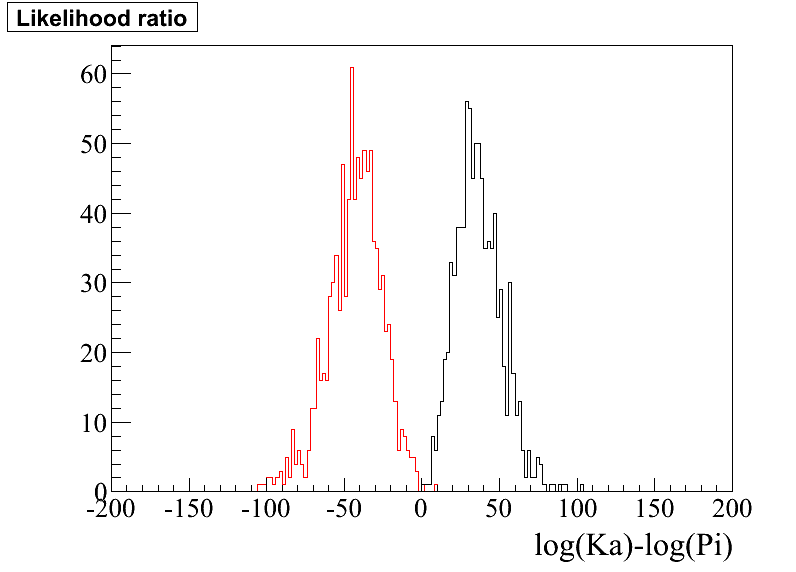 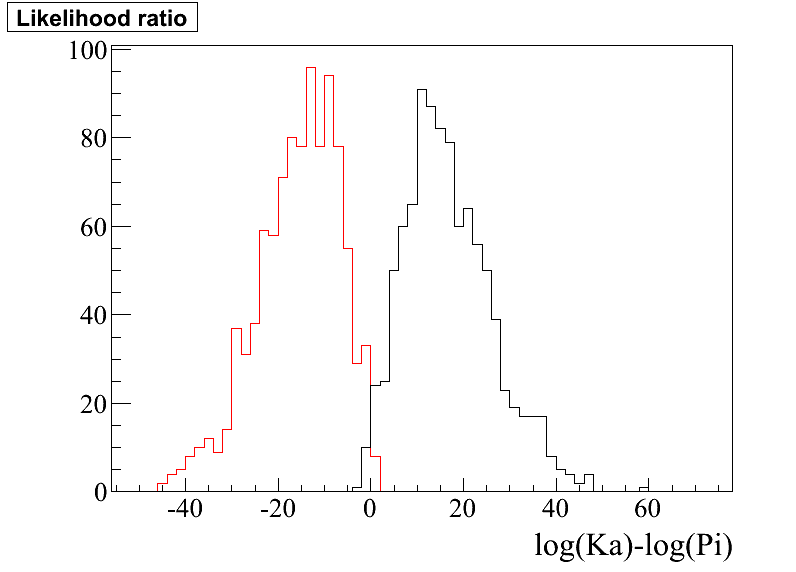 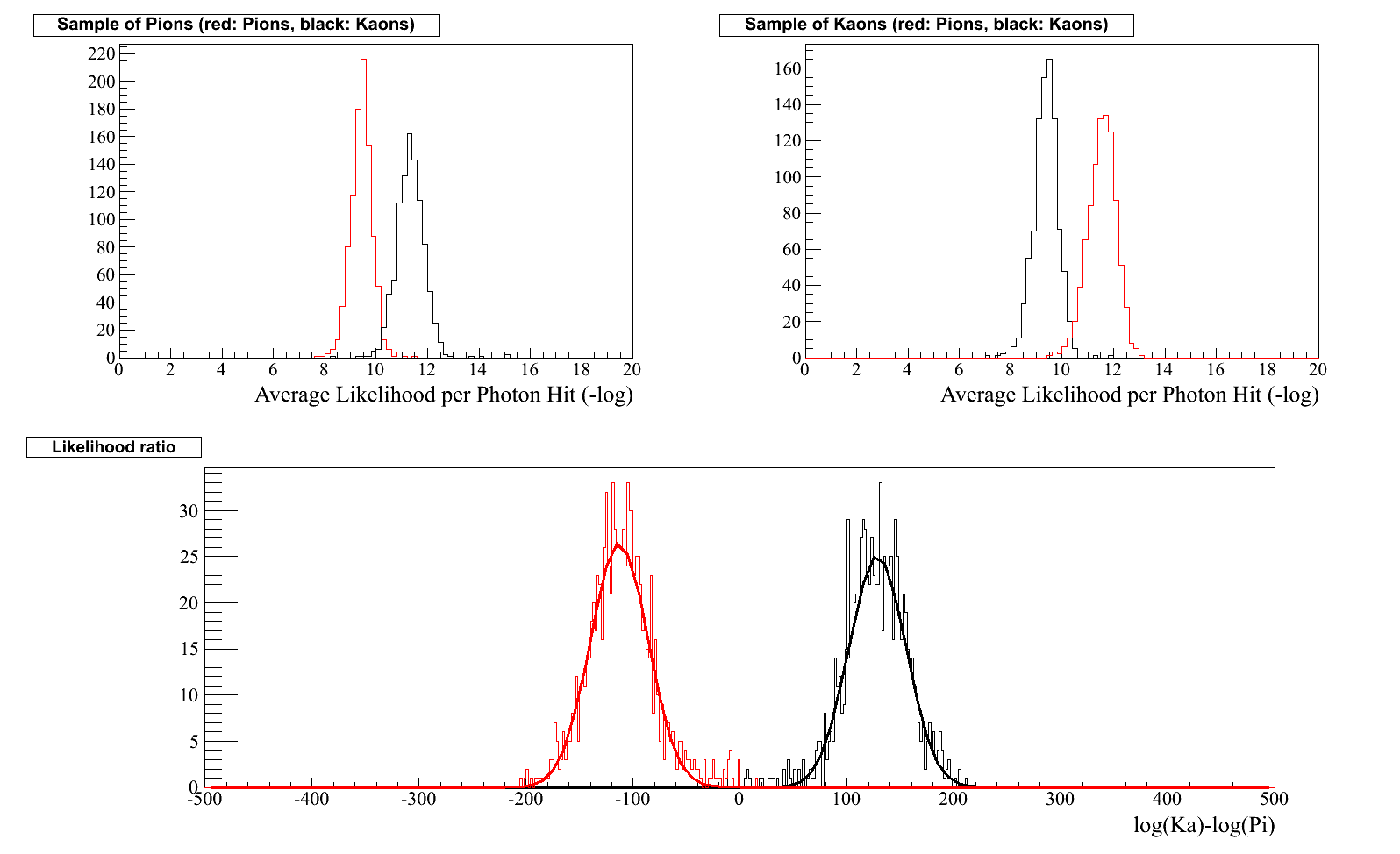 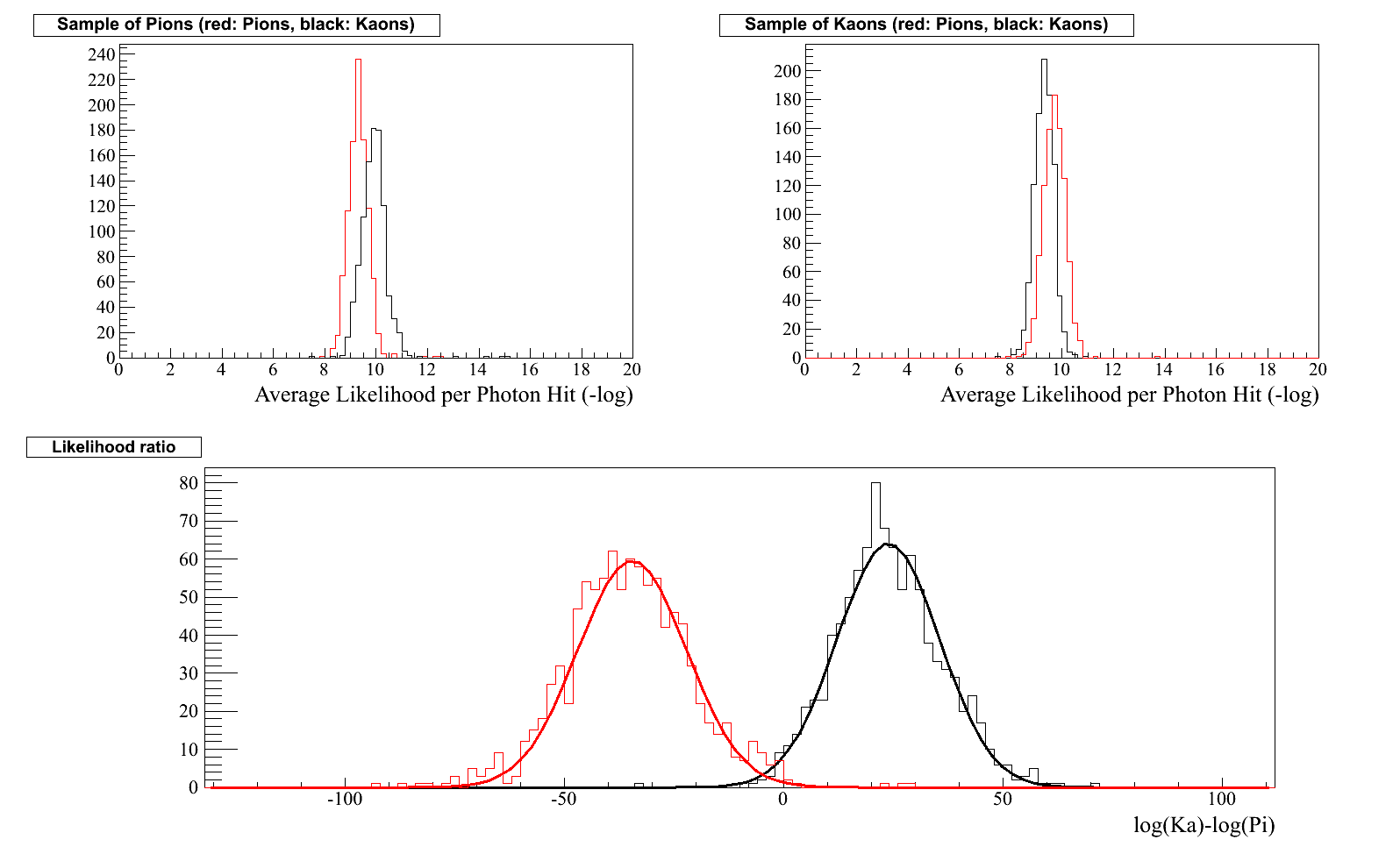 π+
K+
π+
K+
06/25/2013
PANDA Collaboration Meeting -- GSI 2013
12
Time based likelihood test
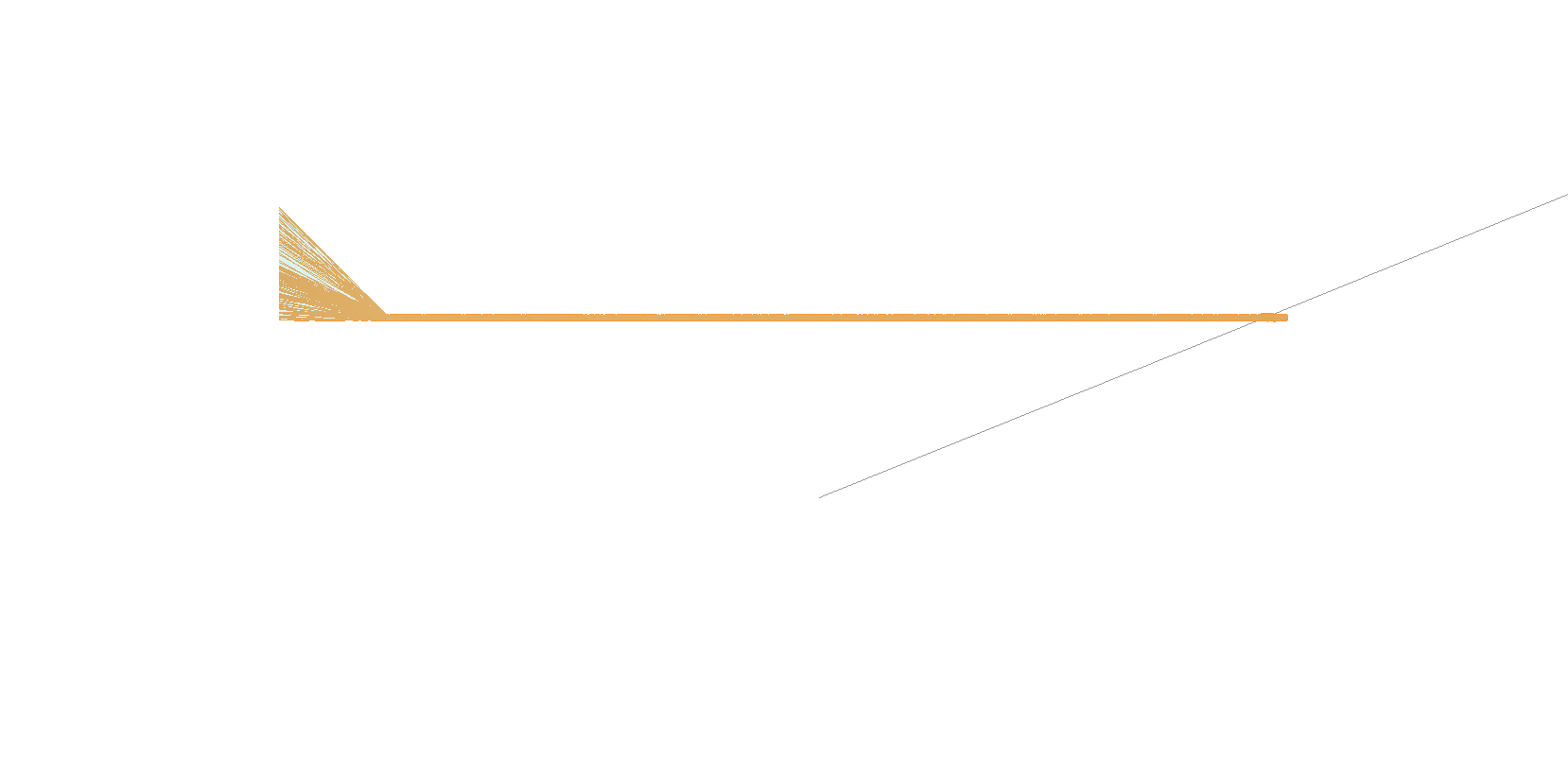 thick plate (17mm)
B-field
1000 particles tested (π+, K+)
θTrack = 22°
1 GeV/c
3 GeV/c
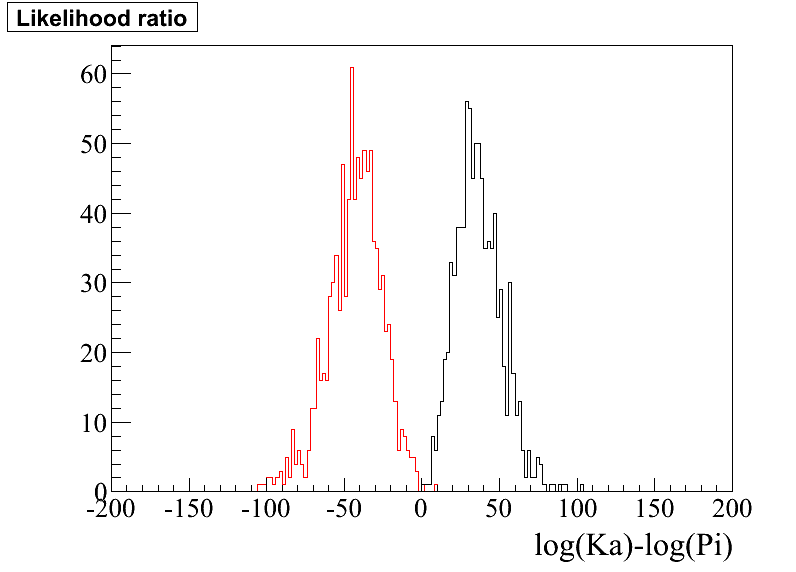 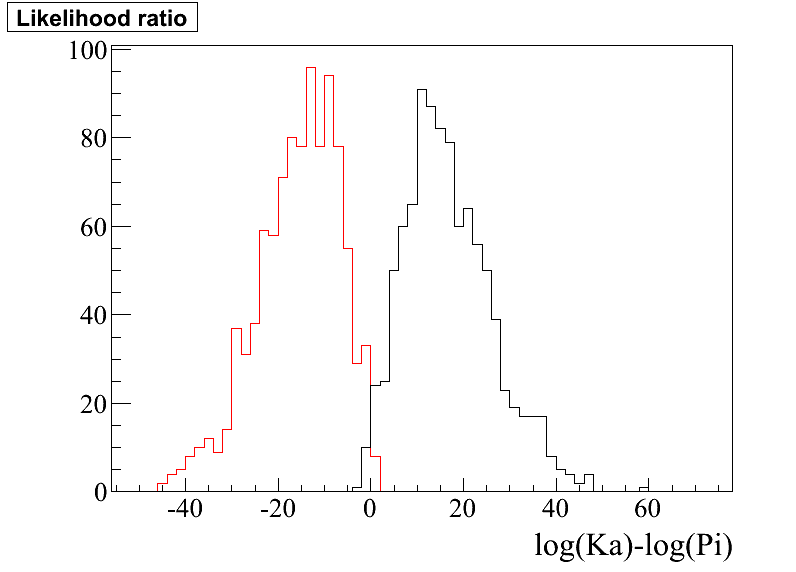 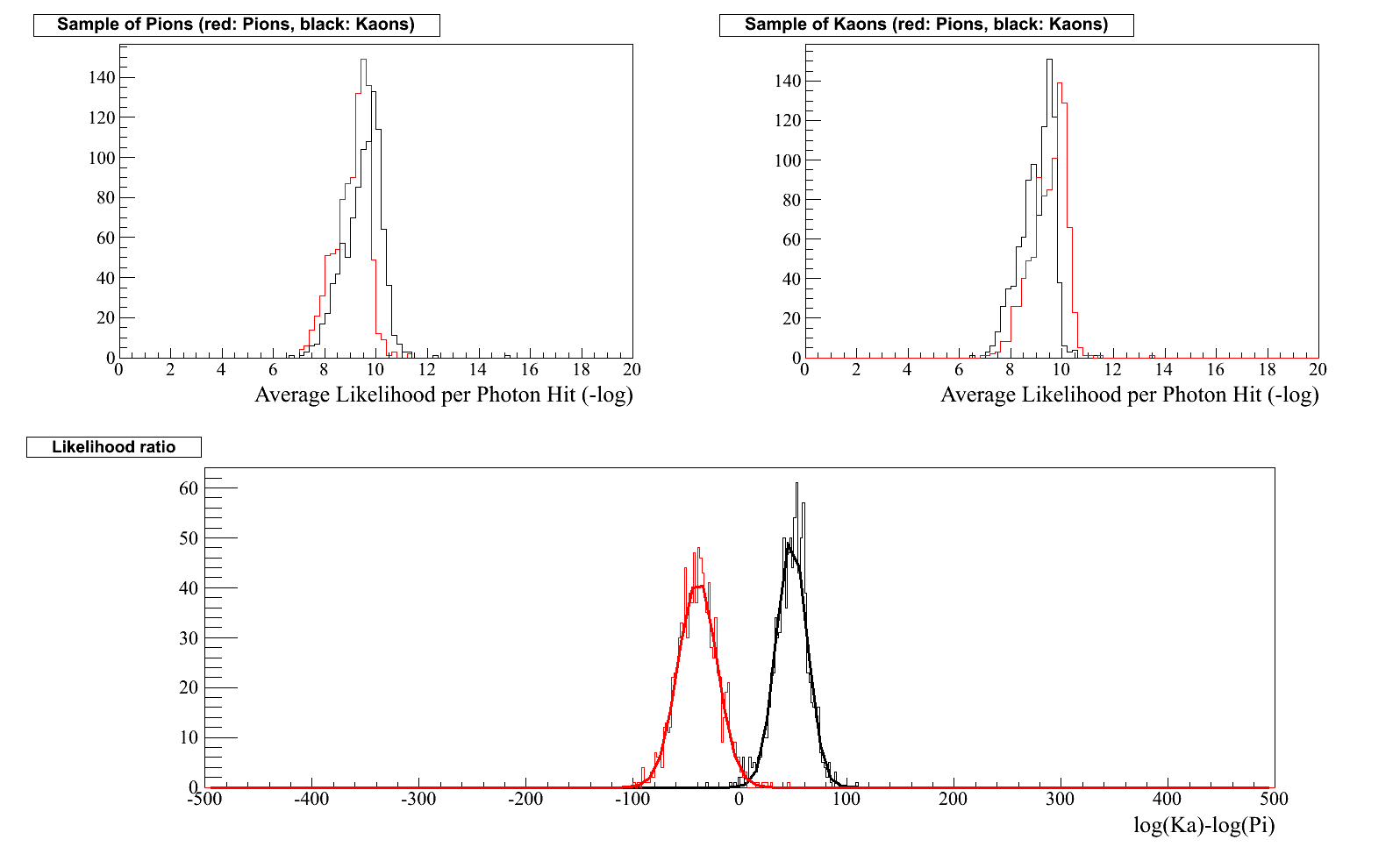 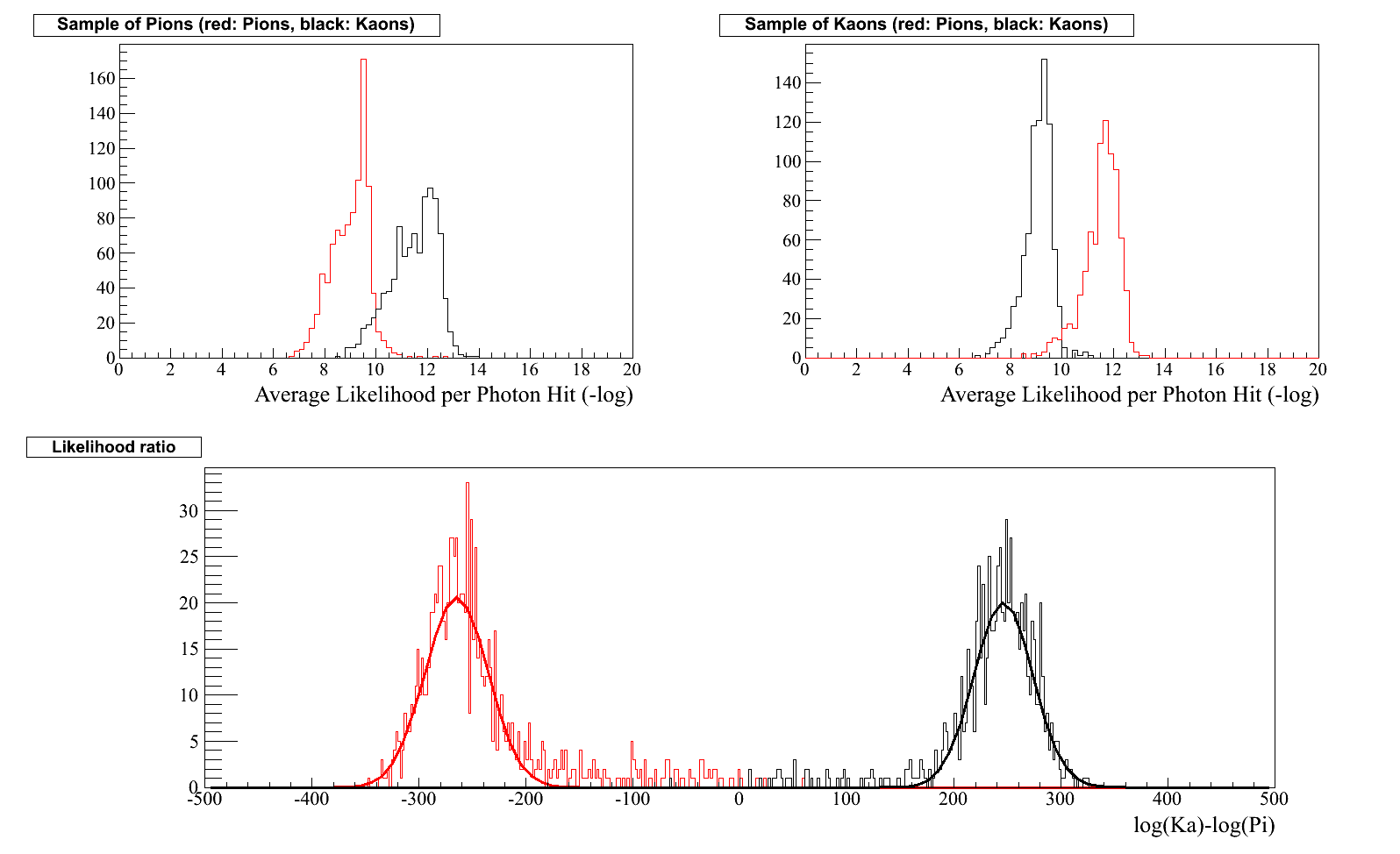 π+
K+
π+
K+
06/25/2013
PANDA Collaboration Meeting -- GSI 2013
13
Time based likelihood test
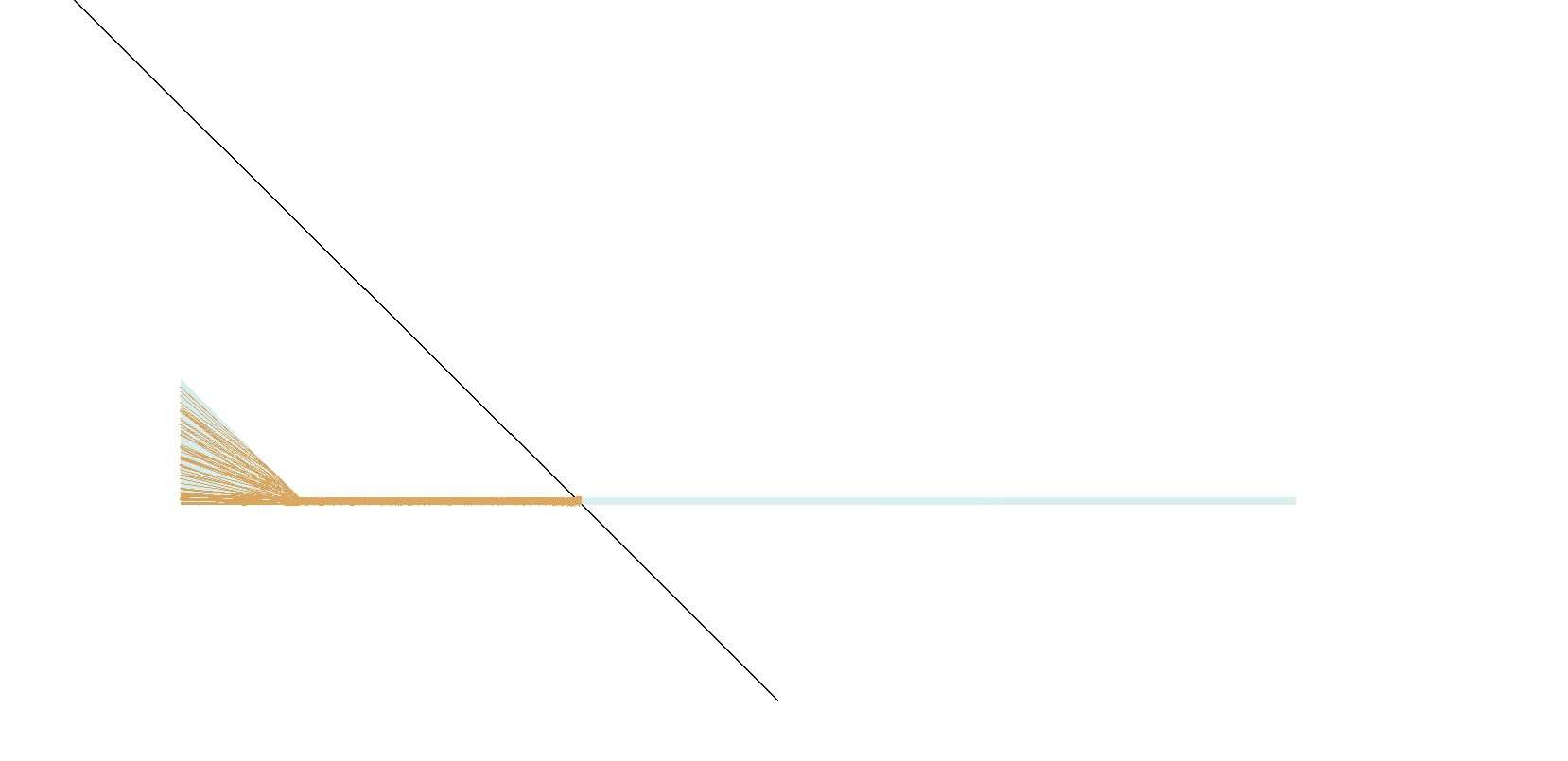 thick plate (17mm)
B-field
1000 particles tested (π+, K+)
θTrack = 135°
1 GeV/c
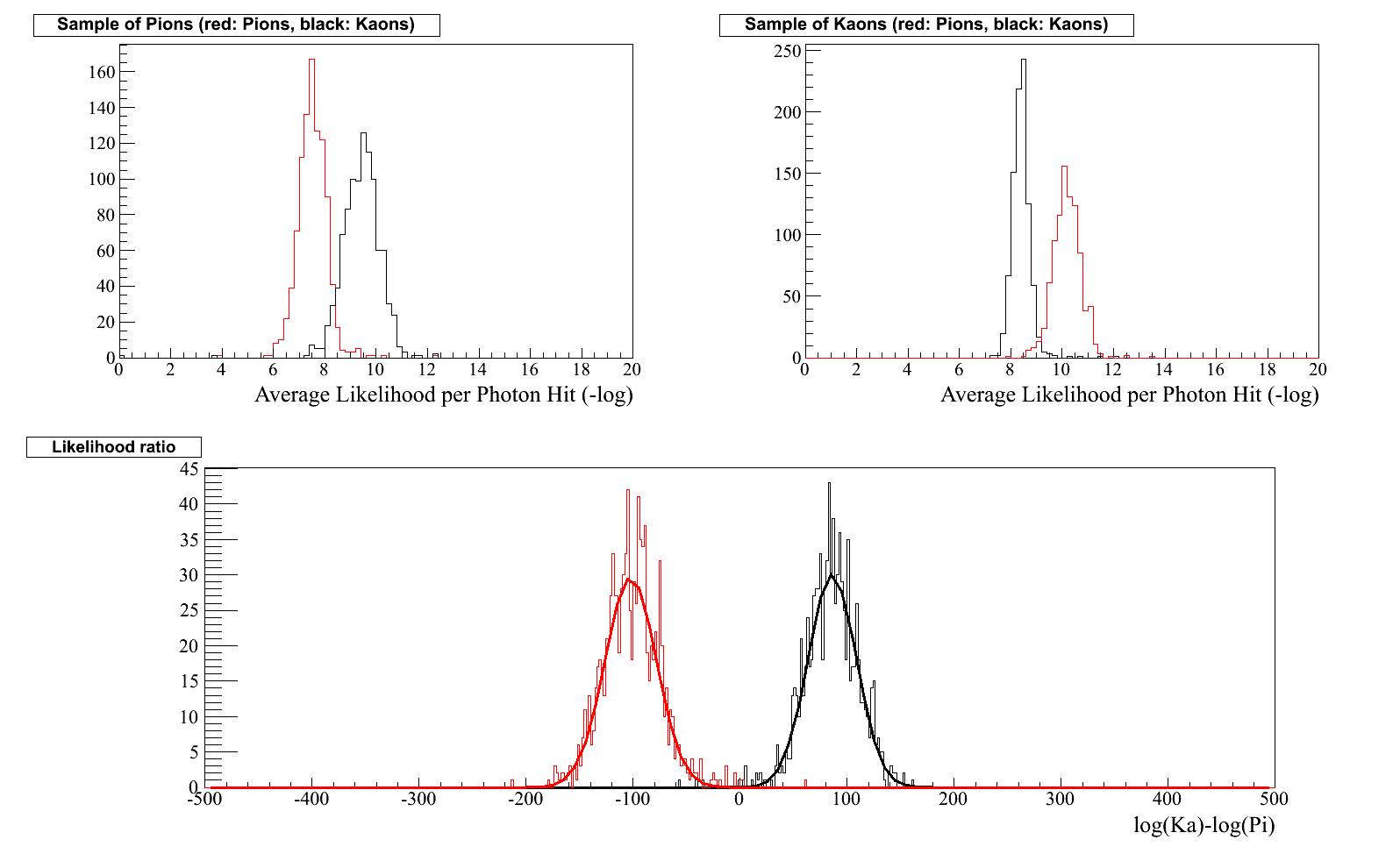 π+
K+
06/25/2013
PANDA Collaboration Meeting -- GSI 2013
14
Summary
A design based on radiator plates instead of narrow bars would significantly reduce the cost of the Barrel DIRC.
A geometrical reconstruction approach was developed and seems to be not powerful enough due to lots of combinatorial background from ambiguities.
A likelihood based approach shows good results for simple geometries for ‘crucial’ phase space points.
Outlook
More realistic geometries will be implemented (including photo sensors, focusing, etc.).
Reco methods will be applied to beam data from 2012.
An analytical approach to calculate pdfs has to be foundas there are too much points in parameter spaceto be covered by MC.
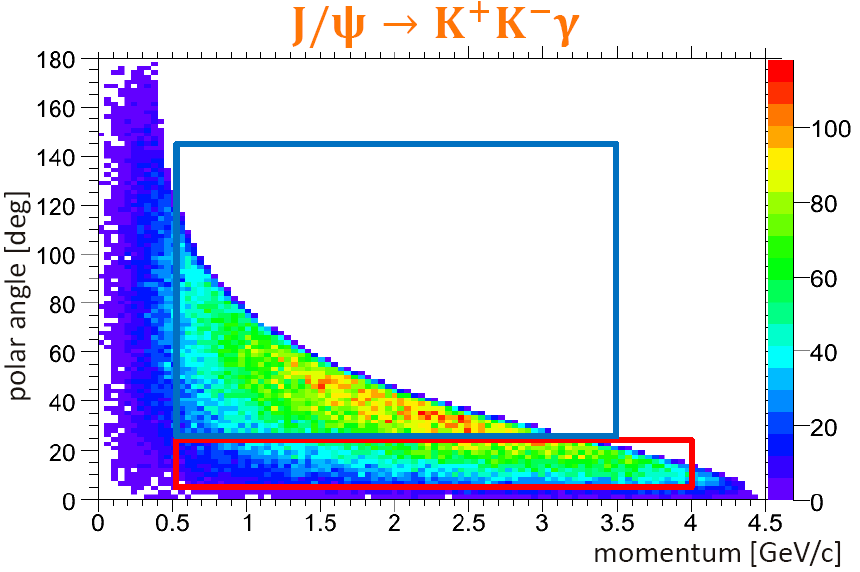 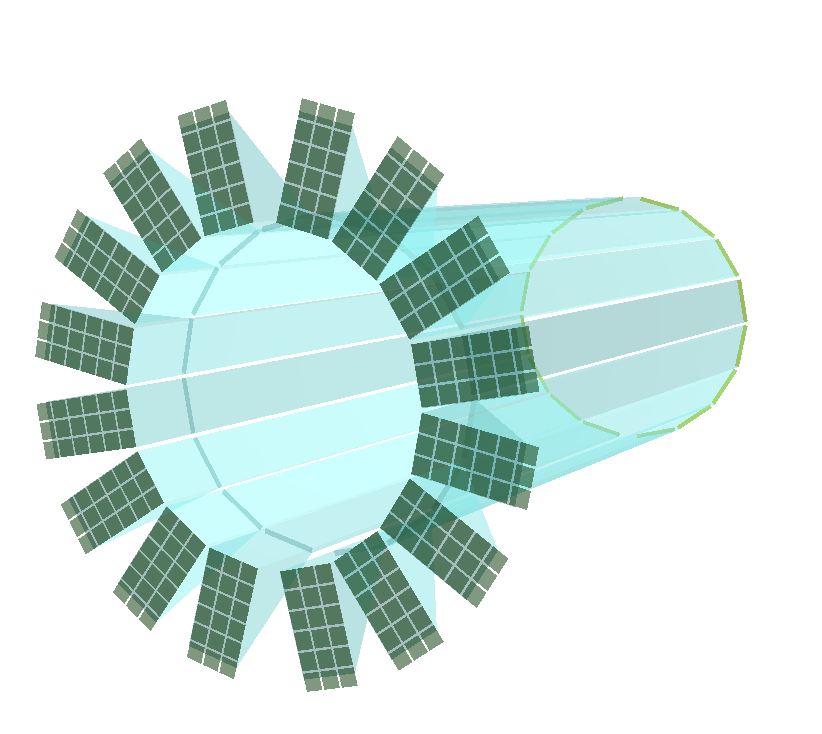 06/25/2013
PANDA Collaboration Meeting -- GSI 2013
15
Summary
A design based on radiator plates instead of narrow bars would significantly reduce the cost of the Barrel DIRC.
A geometrical reconstruction approach was developed and seems to be not powerful enough due to lots of combinatorial background from ambiguities.
A likelihood based approach shows good results at simple geometries for ‘crucial’ phase space points.
Outlook
More realistic geometries will be implemented (including photo sensors, focusing, etc.).
Reco methods will be applied to beam data from 2012.
An analytical approach to calculate pdfs has to be foundas there are too much points in parameter spaceto be covered by MC.
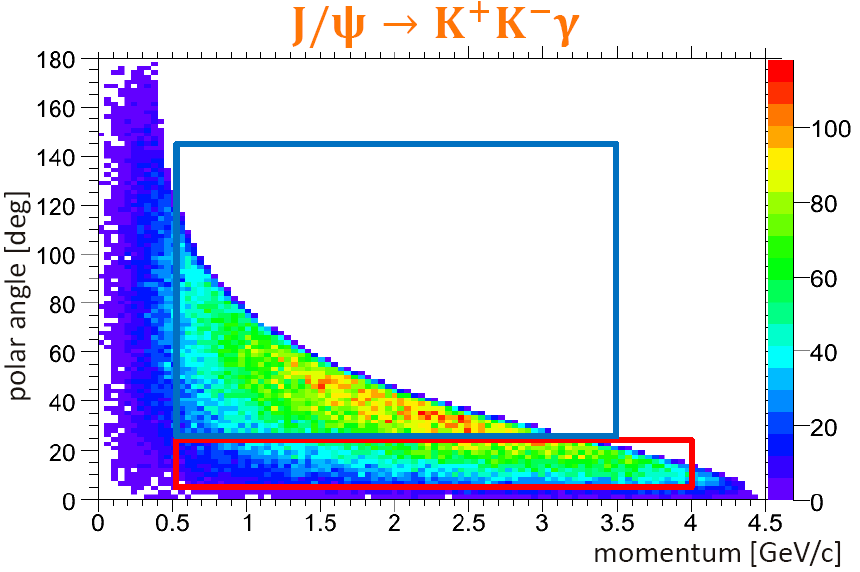 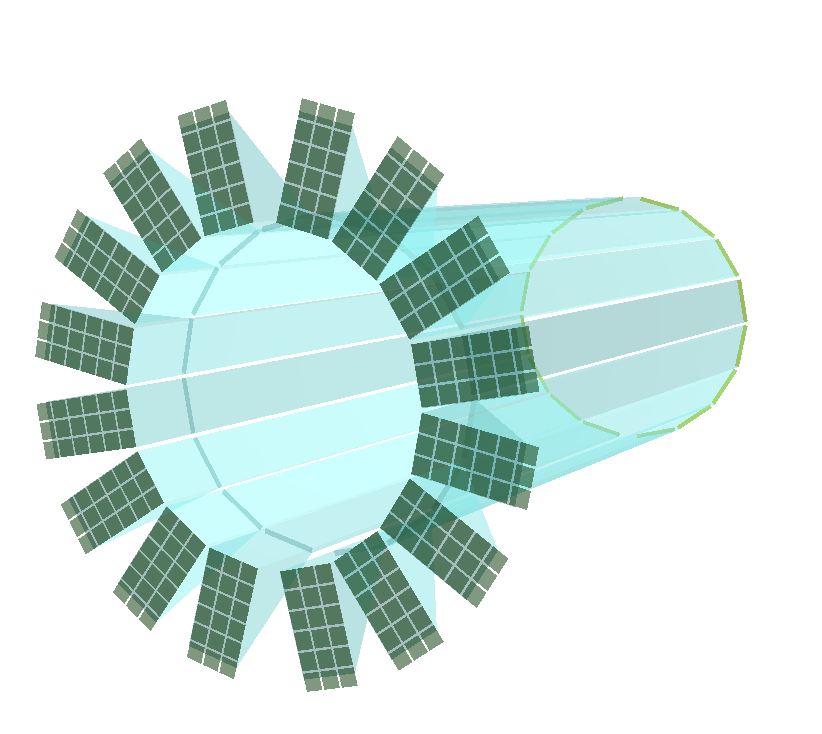 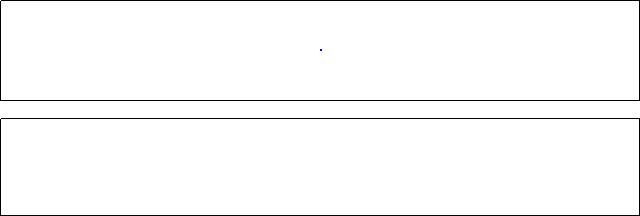 PD
plate top view
x
t
Y. Arita,N-lab, 9 March, 2013, QFPU Final International Forum
Thank you!
06/25/2013
PANDA Collaboration Meeting -- GSI 2013
14
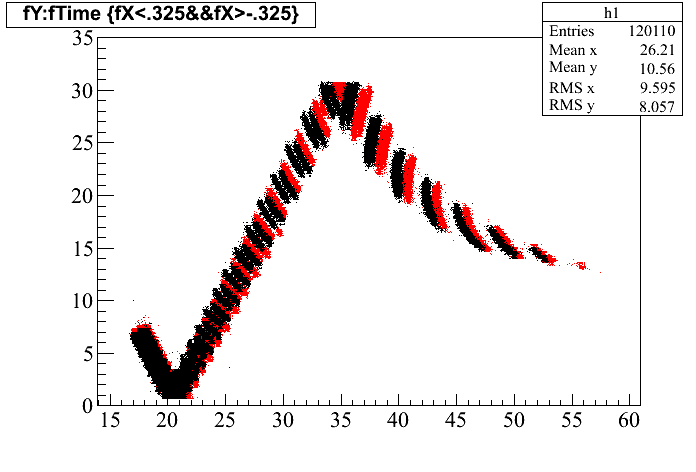 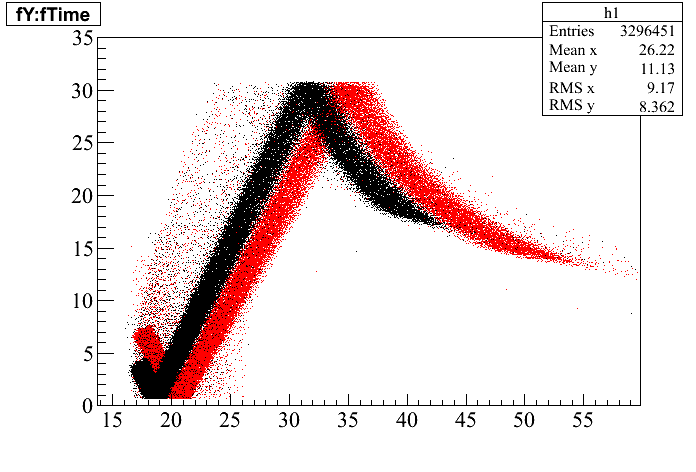 Y
Y
1 GeV/c
3 GeV/c
t
t
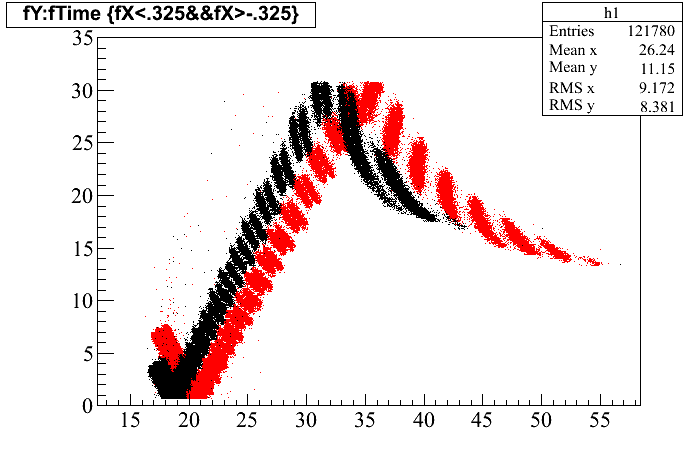 Y
cut on middle pixel column
t
06/25/2013
PANDA Collaboration Meeting -- GSI 2013
15
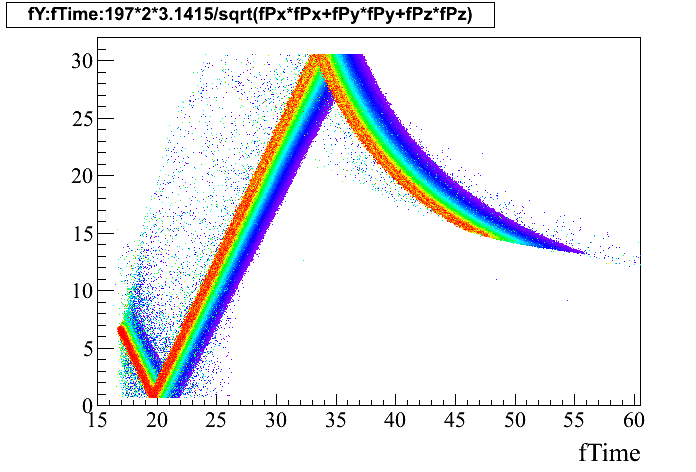 Y
Photon colors
06/25/2013
PANDA Collaboration Meeting -- GSI 2013
16